تـرنيــمة
هل علمتَ كيفَ إلهي
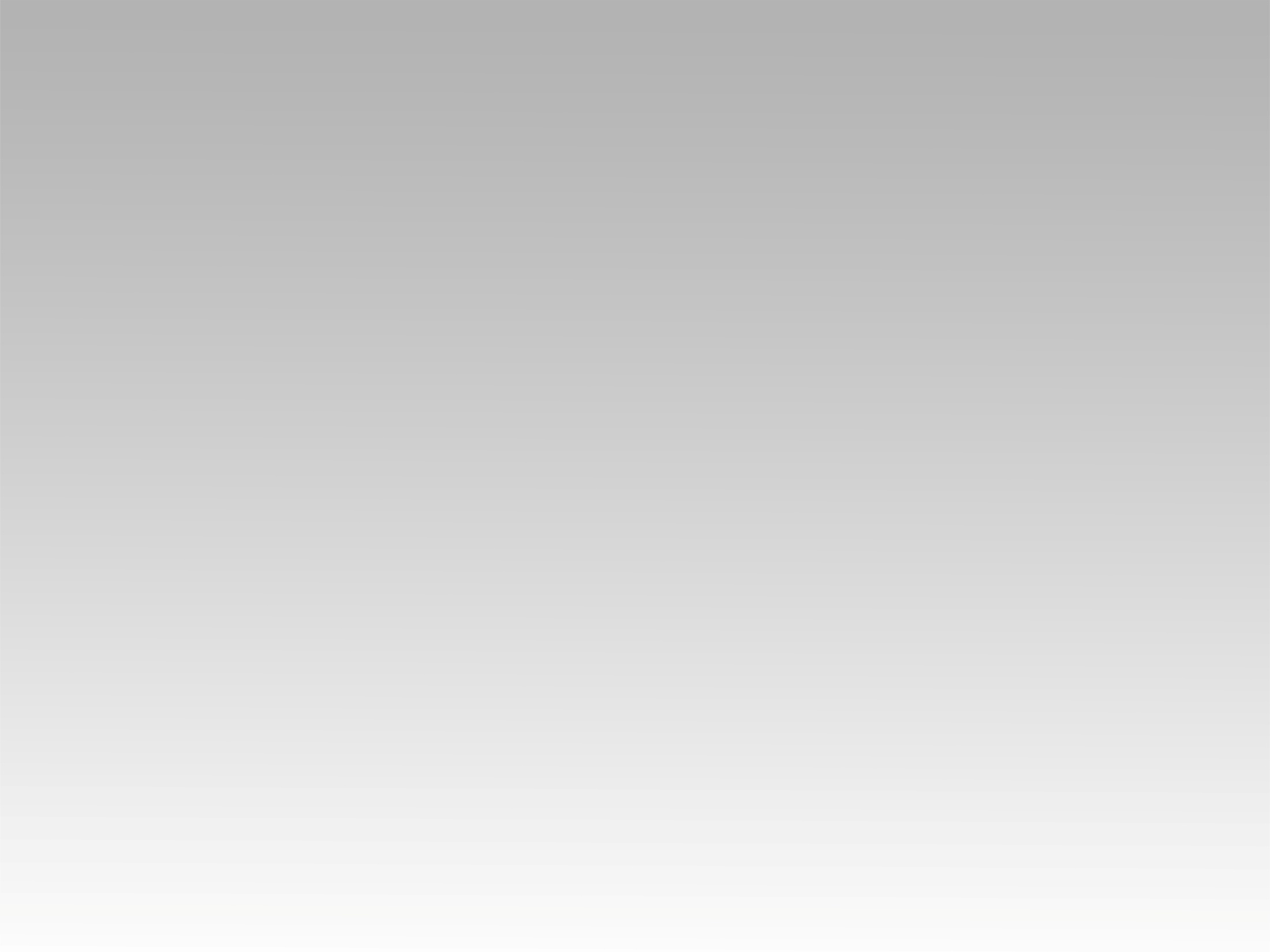 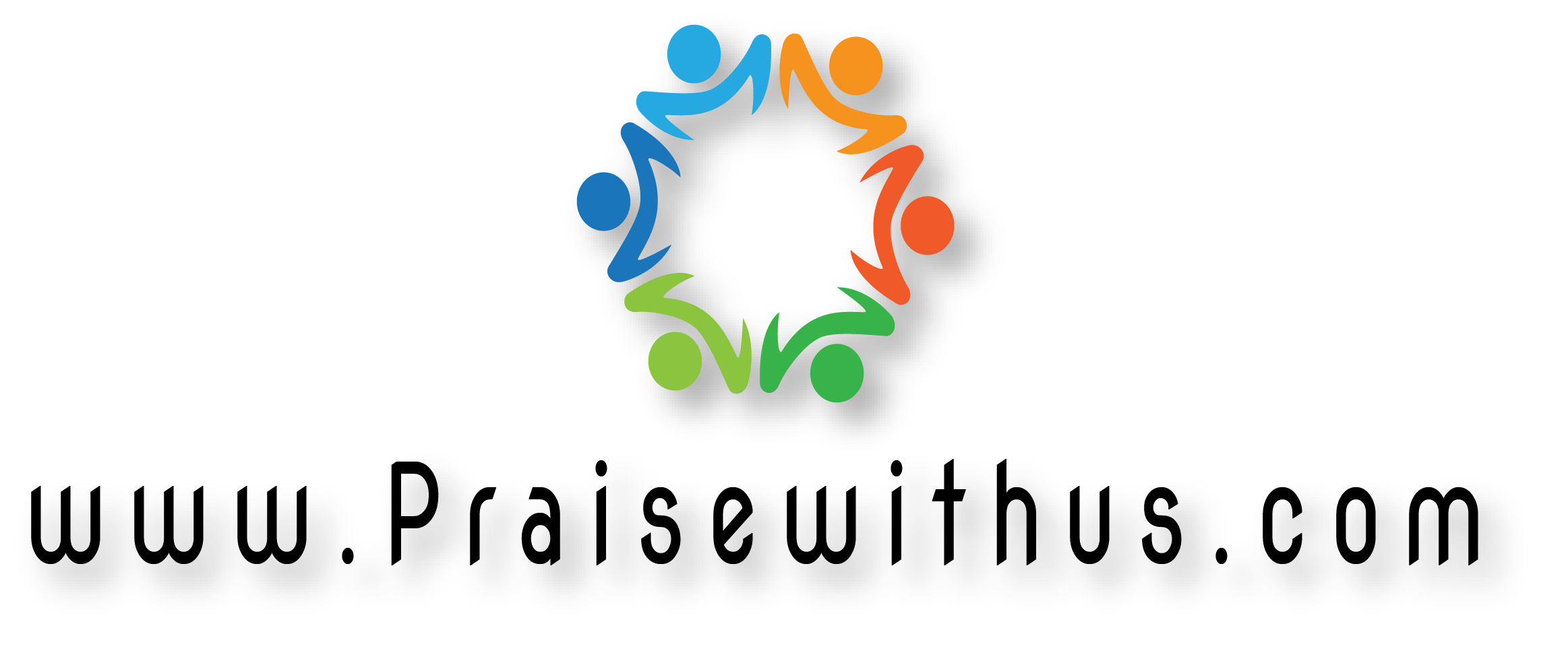 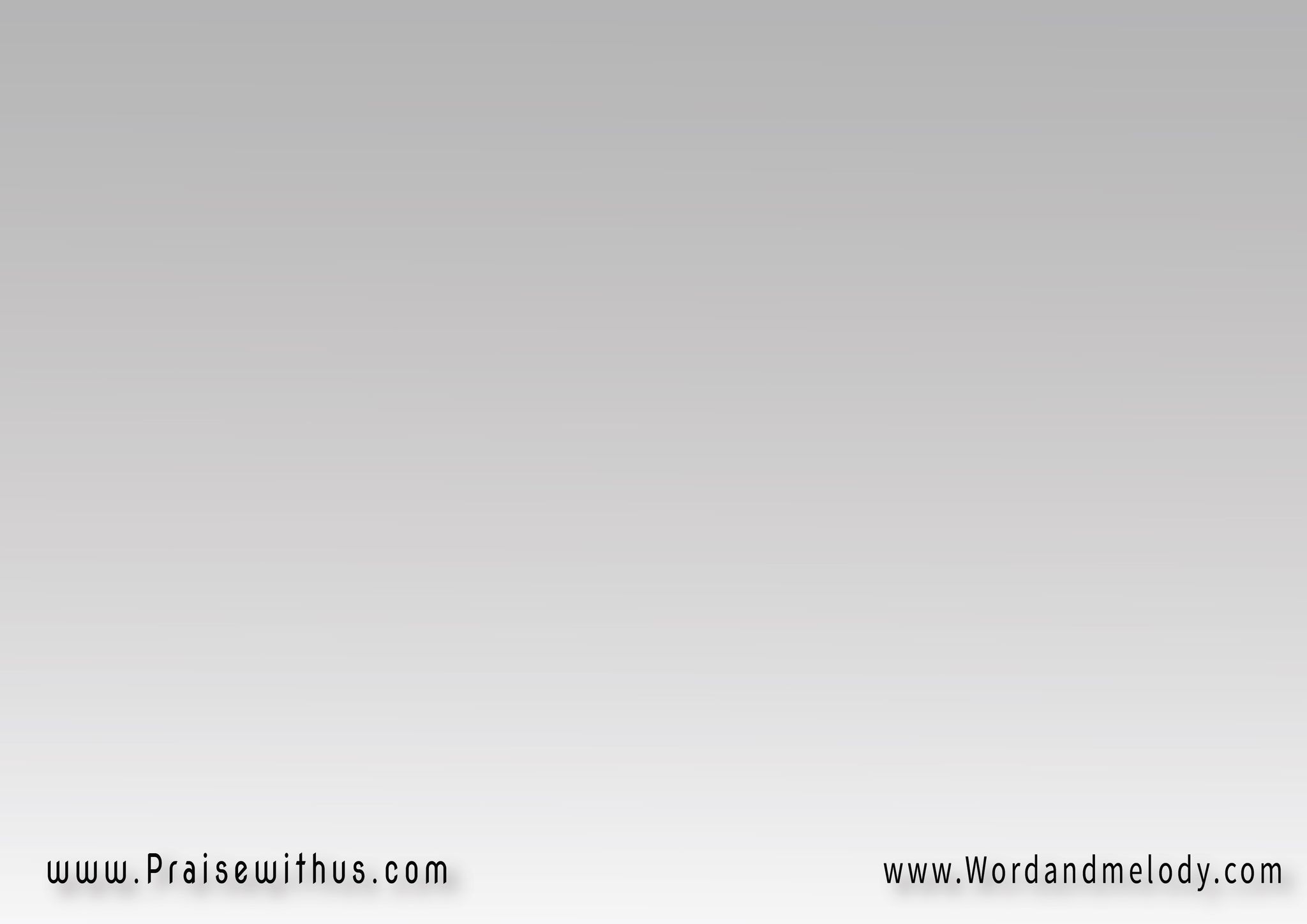 (هل علمتَ كيفَ إلهي	
بروحهِ يَشفي ويُريح
يُطلقَ المأسورَ حُـراً
	وقيودَ الشعوبِ يُزيح) ٢
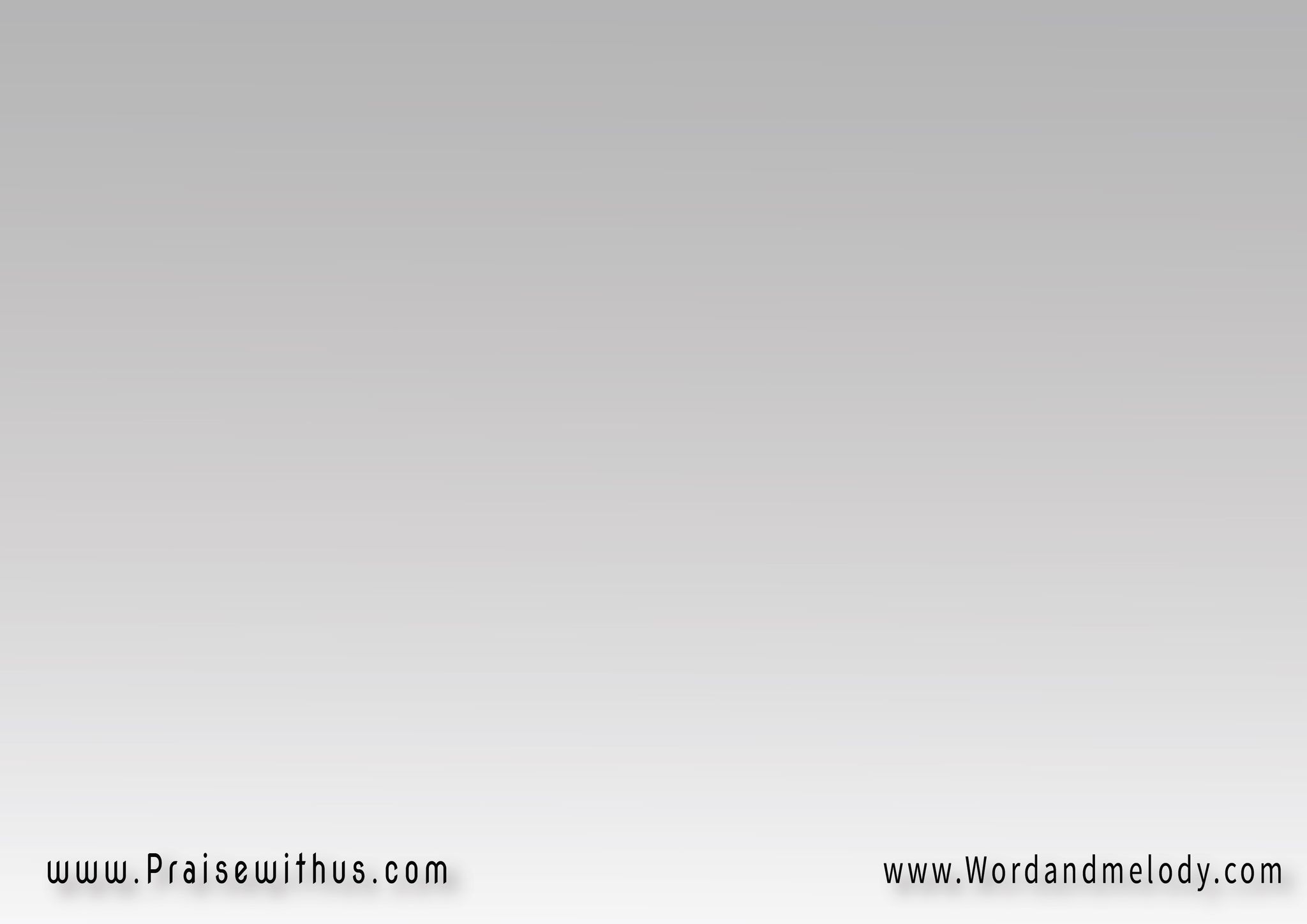 (بِشوقٍ تعالَ لِربي
لديهِ دوامُ الحُبِّ)٢
(للقلبِ لكَ عزاءْ
للروحِ نبعُ ارتواء)٢
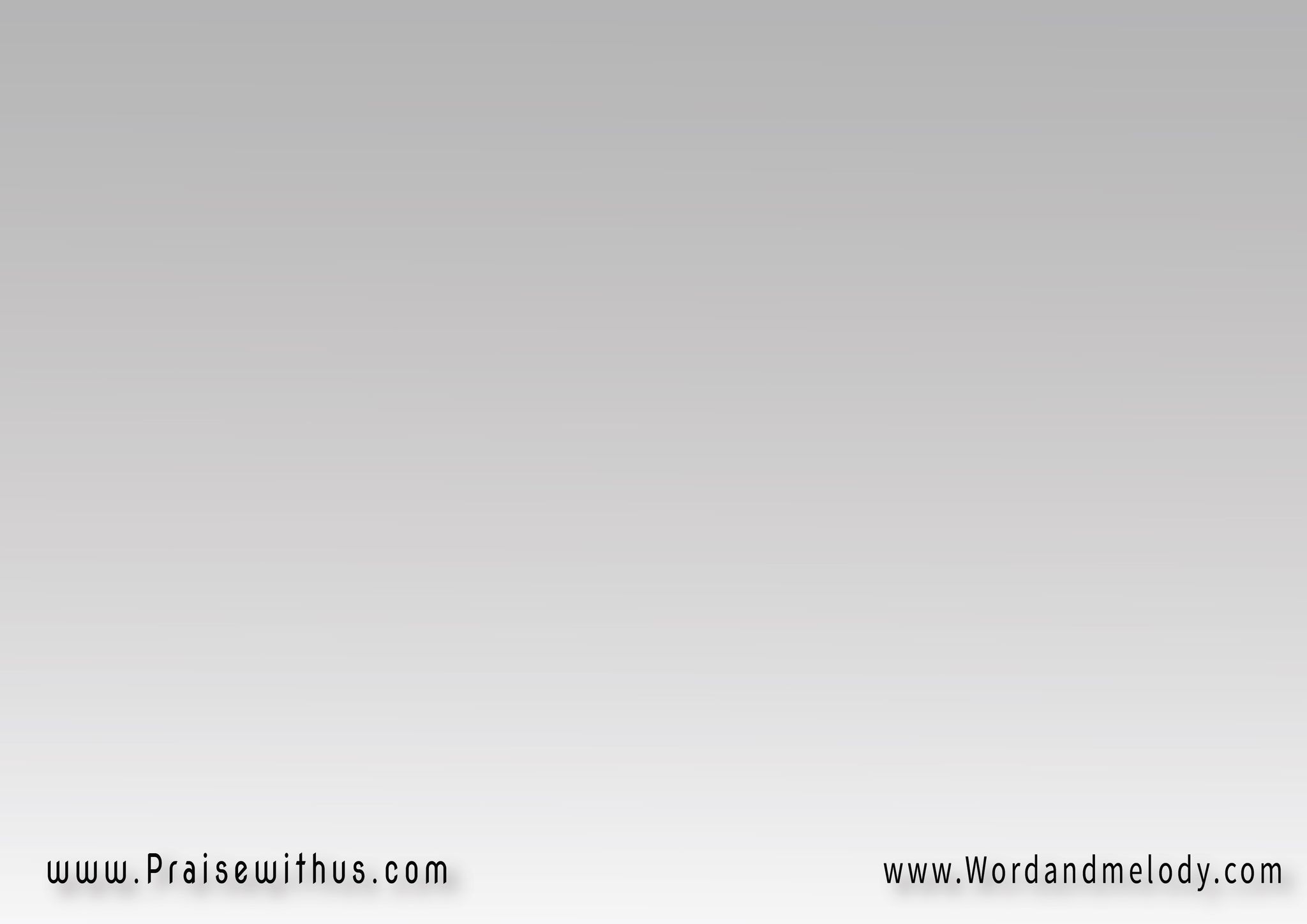 (عندِ جناحيهِ الأمـانْ
حِضنُهُ للنفسِ مُريحي
خـلقُ ثَمَرَ الشَّفَتَين	
  بالتَّرنُمِ  والتَّسبيـــحْ)٢
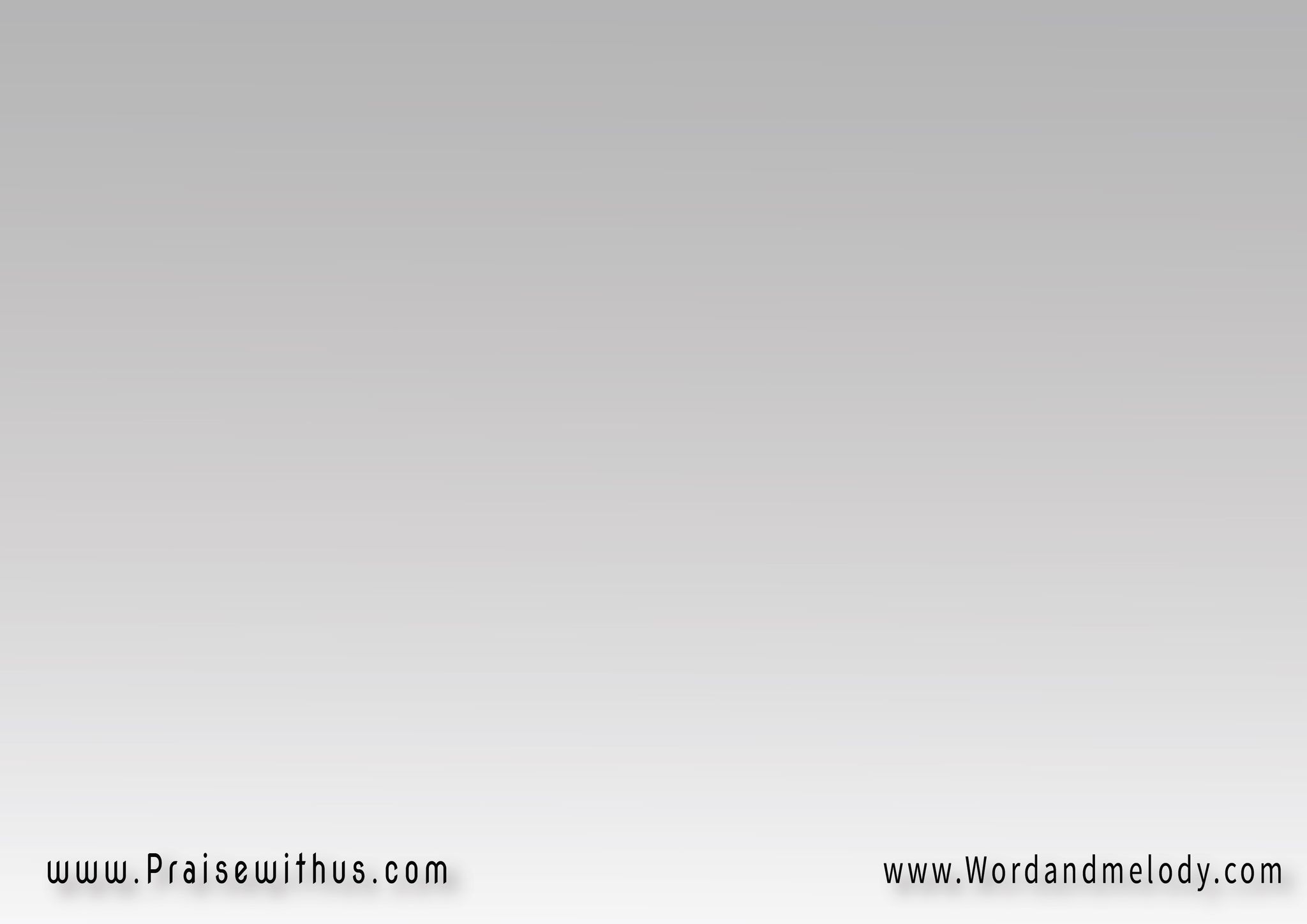 (بِشوقٍ تعالَ لِربي
لديهِ دوامُ الحُبِّ)٢
(للقلبِ لكَ عزاءْ
للروحِ نبعُ ارتواء)٢
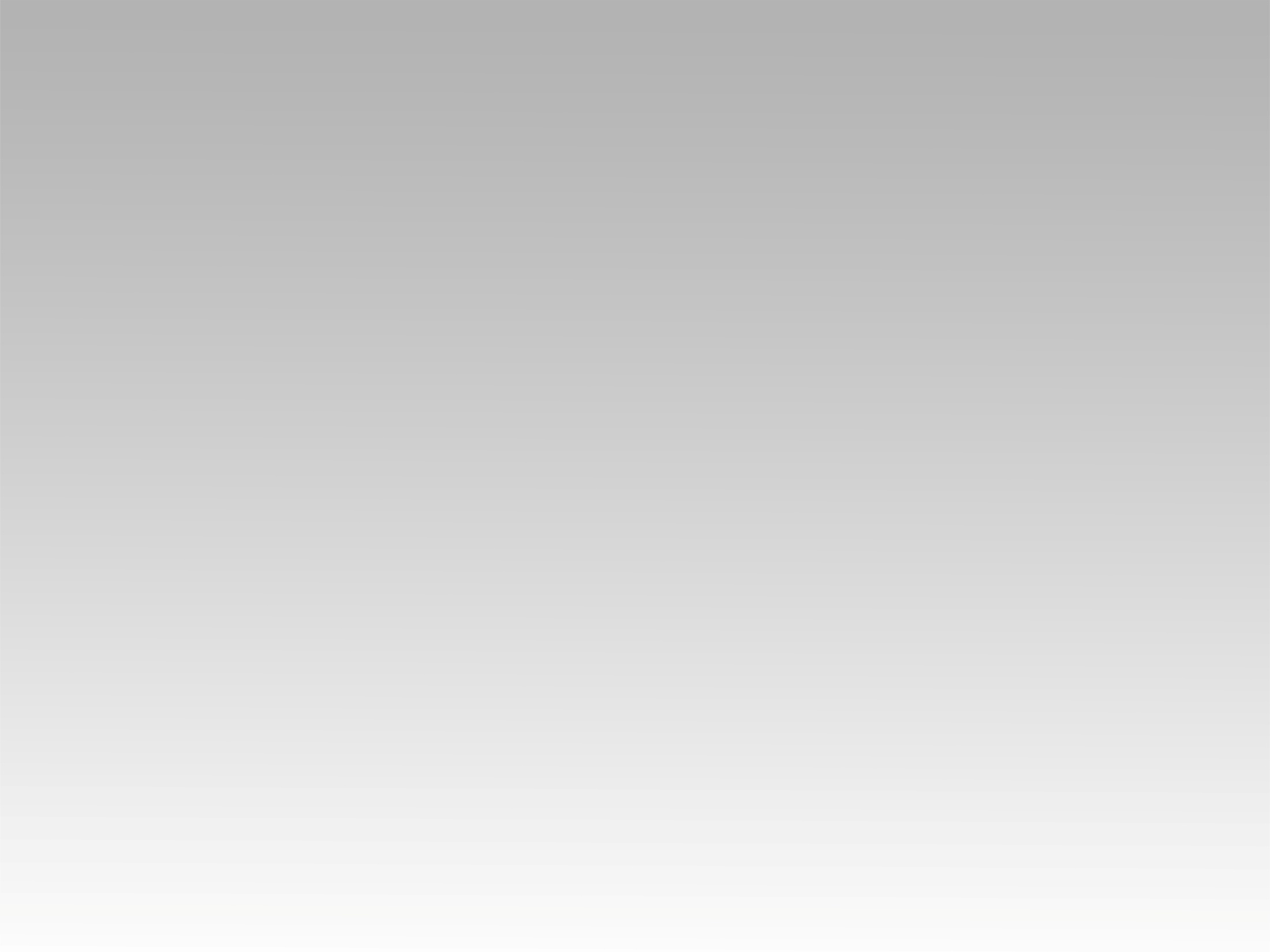 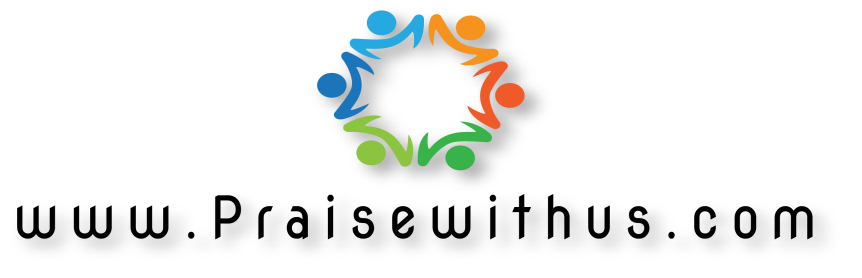